Макроэкономические процессы в экономике страны
Раздел 8
Основные проблемы и разделы экономической науки
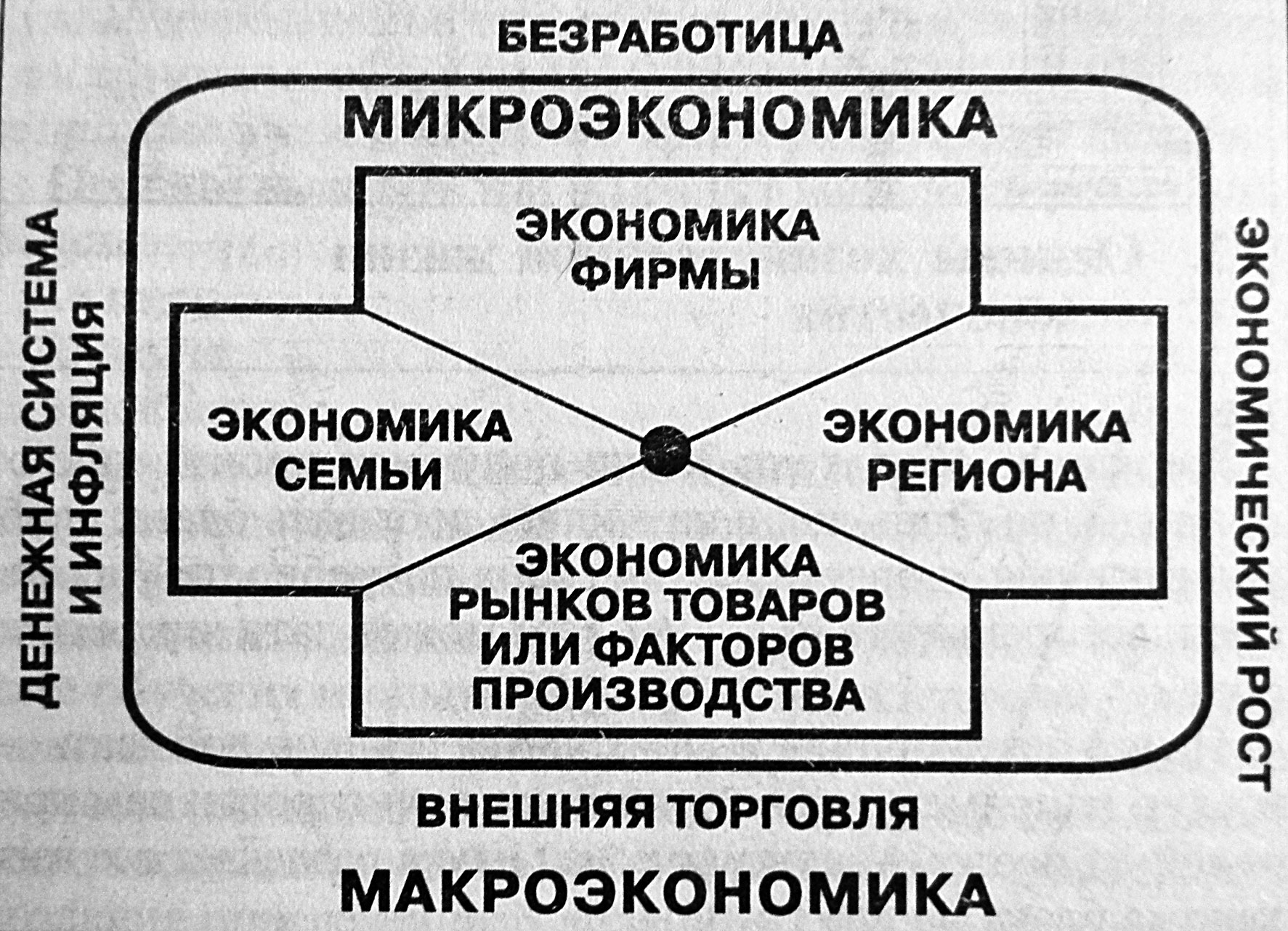 Основные проблемы и разделы экономической науки
Микроэкономика
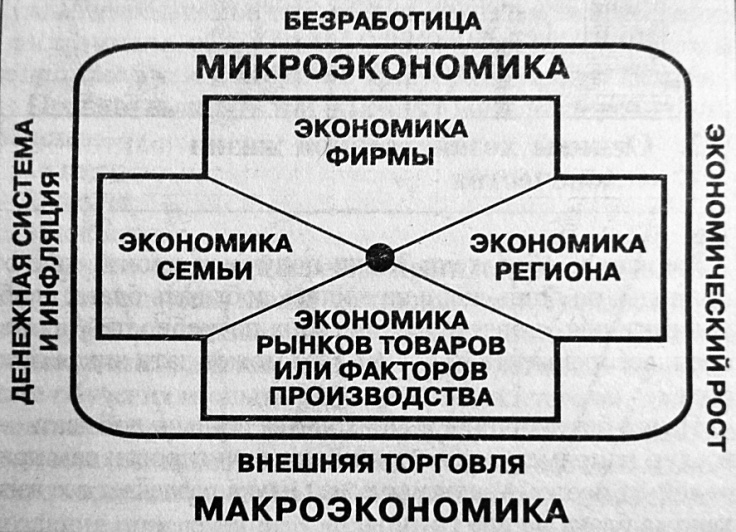 экономика семьи – экономические процессы, связанные с хозяйством, которое ведет одинокий человек или группа людей, живущих вместе
экономика фирмы – экономические процессы, связанные с деятельностью организаций, производящих блага для продажи
экономика региона – экономические процессы, связанные с деятельность фирм, расположенных в определенном регионе страны, и людей, которые там живут.
экономика рынков факторов производства, товаров и услуг - экономические процессы, связанные с куплей-продажей благ, непосредственно потребляемых людьми или используемых для организации деятельности фирм.
Макроэкономика
общеэкономические процессы, которые влияют не только на экономику семьи, фирмы, региона, фирмы или отдельного рынка, но и на всю экономическую жизнь страны в целом:
инфляция
безработица
экономический рост
внешняя торговля
Экономический рост
Экономический рост – долговременная тенденция увеличения объема общенационального производства.
Значение экономического роста – расширение возможности повышения благосостояния населения, осуществления социальных программ, ликвидации бедности, развития науки и образования, решения экологических программ.
Измерение экономического роста
Измерение экономического роста  осуществляется с помощью темпа прироста объема общенационального производства - ВВП.
Валовой внутренний продукт (ВВП) – общая стоимость всех конечных товаров и услуг, произведенных в данной стране в течение года.

Иногда используется показатель ВНП – валовой национальный продукт, который отличается способом определения.
Валовой внутренний продукт
Валовой внутренний продукт (ВВП) – общая рыночная стоимость всех конечных товаров и услуг, произведенных в данной стране в течение года.
общая – совокупный выпуск, суммарный показатель;
рыночная – официальные рыночные сделки, труд на себя не учитывается;
конечная – товары и услуги, используемые для личного потребления, не предназначенные для дальнейшего потребления на производстве;
товары и услуги – учитываются платежи, производимые в обмен на товары и услуги; платежи, не связанные с движением товаров не учитываются.
Виды ВВП
Номинальный ВВП– общая рыночная стоимость всех конечных товаров и услуг, произведенных в данной стране в течение года в ценах текущего года.
Реальный ВВП– общая рыночная стоимость всех конечных товаров и услуг, произведенных в данной стране в течение года в ценах базового года.
 Потенциальный ВВП– объем производства при полном использовании имеющихся в экономике ресурсов, при полной занятости.
Условия определения экономического роста
Использование реальных показателей.
Определение экономического роста  в расчете на душу населения страны
Темп прироста ВВП определяется по формуле
Факторы экономического роста
Экстенсивные – увеличение выпуска продукции за счет использования дополнительных ресурсов: средств производства, рабочей силы, дополнительных финансовых ресурсов, отдача продукции на единицу капитала остается прежней.
Примеры:
вовлечение в производство новой рабочей силы (квалификация рабочих не меняется);
увеличение посевных площадей;
вовлечение в эксплуатацию новых залежей полезных ископаемых;
установка большего числа станков, технология производства не меняется.
Факторы экономического роста
Интенсивные – увеличение выпуска продукции за счет роста эффективности производства:
научно-технический прогресс;
повышение квалификации рабочей силы (инвестиции в человеческий капитал);
более эффективное использование ресурсов;
экономия от масштаба производства.
Факторы ускорения экономического роста
стимулирование внутренних инвестиций и сбережений (повышение капиталовооруженности труда); 
стимулирование инвестиций из-за границы, снимая ограничения на получение в собственность капитала страны;
стимулировать образование (инвестиции в увеличение человеческого капитала); 
стимулировать исследования и разработки (прогресс науки и техники); 
защищать права собственности и обеспечивать политическую стабильность;
стимулировать свободную торговлю;
улучшение методов распределения ограниченных ресурсов.
Неравномерность экономического роста
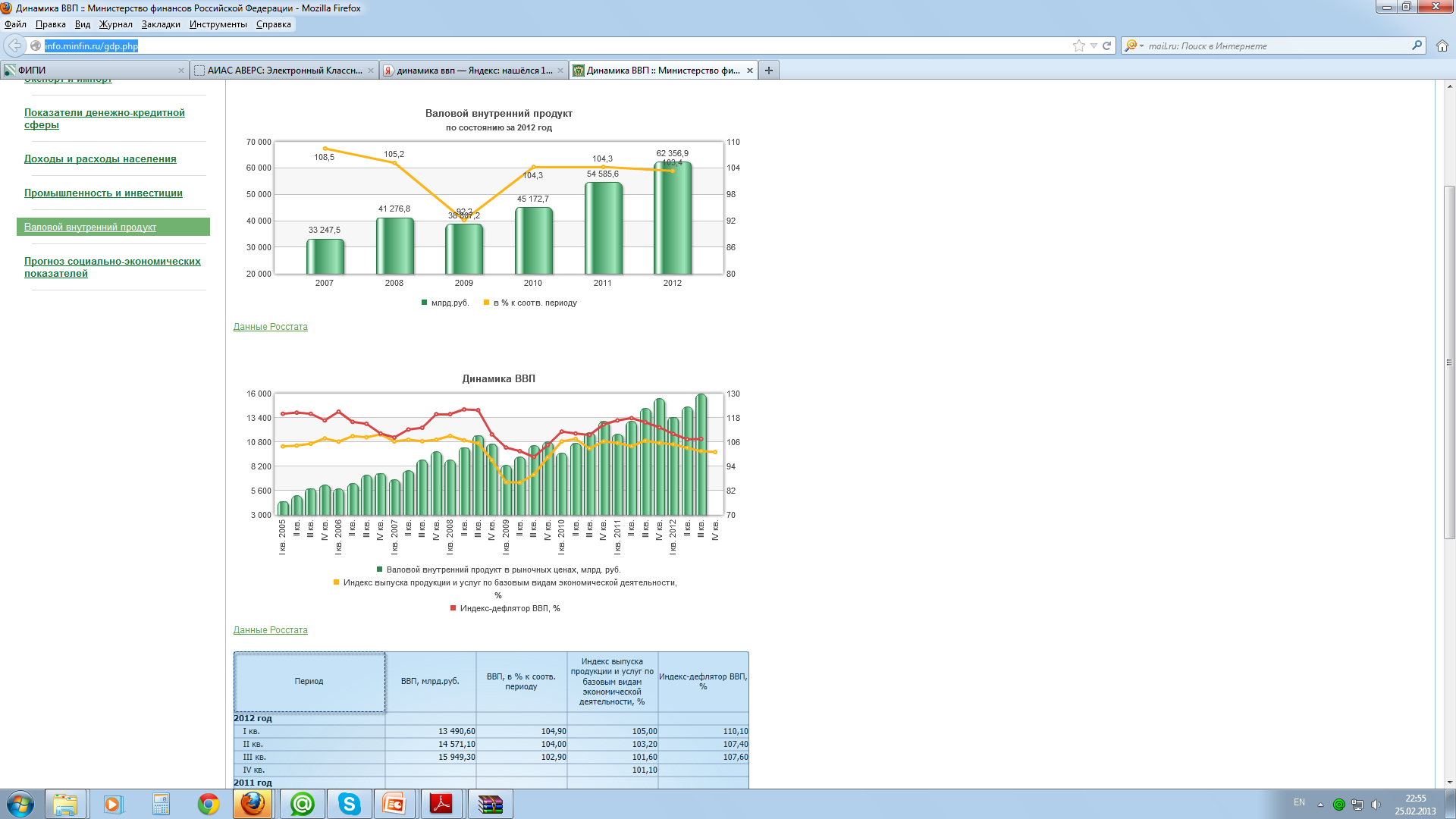 Типы экономической динамики ВВП
долговременная тенденция
сезонные отклонения (например сельское хозяйство)
случайные отклонения (стихийные бедствия, войны)
циклические колебания (периодические колебания)
Экономические циклы
«Длинные волны», циклы Кондратьева – причины: инновации, преобразующие производство, длительность - 45-60 (50-70) лет;
деловые экономические циклы (среднесрочные, нормальные, классические) – причины: особенности рыночной экономики, необходимость обновления активной части основных производственных фондов, длительность – 7-10 лет;
краткосрочные экономические циклы – причины: запаздывания по времени в движении информации, влияющие на принятие решений коммерческими фирмами, длительность 2-3 года.
Фазы делового цикла
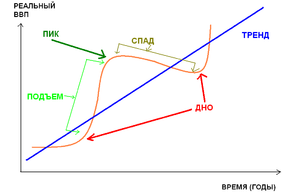 I вариант
пик(бум)
спад
дно
подъем
II вариант
подъем
кризис
депрессия
оживление
Фазы делового цикла
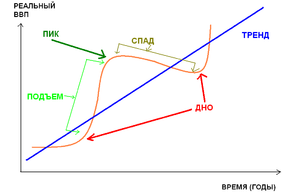 подъем – устойчивый рост ВВП, снижение безработицы, рост денежной массы, рост спроса, спрос на кредиты превышает предложение, рост ставки процента по кредитам
Фазы делового цикла
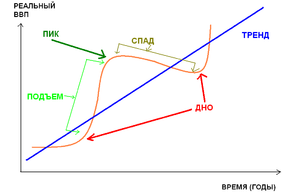 пик (бум) – сверхвысокая занятость, перегрузка производственных мощностей, спрос превышает предложение, усиливается инфляция, реальный ВВП равен или больше потенциального ВВП
Фазы делового цикла
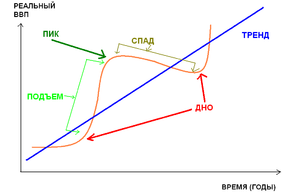 спад (рецессия, сжатие) – сокращается спрос на средства производства, снижение доходов домашних хозяйств, снижение спроса на потребительские товары, рост безработицы, снижение ставки ссудного процента
Фазы делового цикла
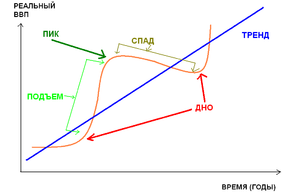 дно – низкий спрос, инвестиции отсутствуют, ставка ссудного процента минимальна, реальный ВВП ниже потенциального
Экономическое развитие
Экономическое развитие – переход общества и экономики на новые качественные уровни экономического роста.
Экономическое развитие предполагает структурную перестройку экономики в соответствии с потребностями технологического и социального прогресса.
Экономическое развитие происходит, когда благосостояние жителей страны повышается в течение длительного времени.
Показатели экономическое развития
уровень ВВП на душу населения;
грамотность населения;
состояние здоровья и продолжительность жизни населения;
состояние экономической и политической свободы.
В документах ООН делается акцент на «развитии человеческой личности».
Устойчивое общественное развитие
Предполагает решение трех групп задач:
экономических (рост, эффективность,  стабильность);
социальных (справедливость – равенство возможностей, социальный мир, демократия, сохранение национальной культуры);
экологических (сохранение окружающей среды, рациональное использование ресурсов).
Цели экономического роста и развития развитых индустриальных стран
Обеспечение стабильности и качества роста:
эффективное использование и воспроизводство основных ресурсов;
защита и улучшение окружающей среды;
социальное развитие;
исследование и развитие технологии для создания необходимой основы для дальнейшего роста
Цели экономического роста и развития стран с переходной экономикой
Создание необходимой правовой и институциональной структуры для функционирования и роста рыночной экономики:
развитие банковской системы;
приватизация;
структурная перестройка;
создание инициатив к инвестированию.
Порочный круг бедности
низкий душевой доход
низкий уровень сбережений
низкий уровень спроса
низкая производительность
быстрый рост населения
низкий уровень капиталовложений 
и инвестиций
 в человеческий капитал
Проблемы экономического роста беднейших стран
Отсутствие необходимой инфраструктуры и финансовых ресурсов для экономического роста, и они остаются бедными из-за отсутствия этого роста.
Низкий душевой доход в бедных странах ограничивает возможность сбережений и накопления.
В результате сохраняется низкая производительность труда и низкие доходы.
Быстрый рост населения поглощает любое увеличение дохода на душу населения.